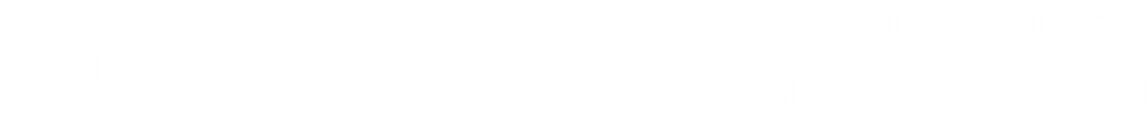 Organizational Economics
Robert Gibbons, Organizer

November 20 and 21, 2020

On Zoom.us
Times in US EST
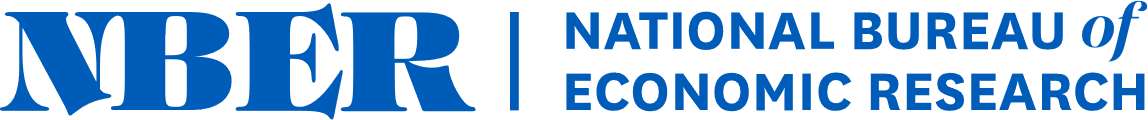 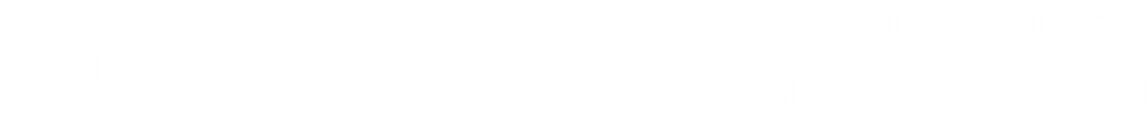 Organizational Economics
Robert Gibbons, Organizer

November 20 and 21, 2020

On Zoom.us
Times in US EST